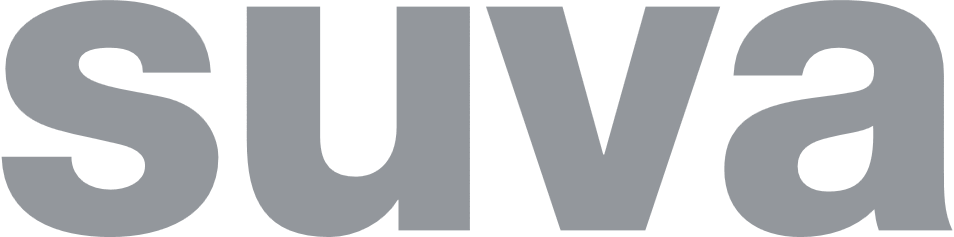 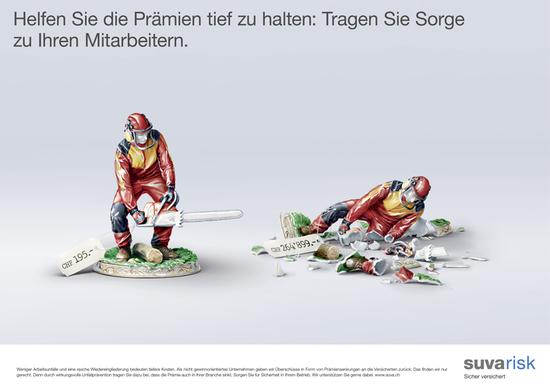 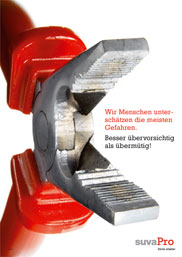 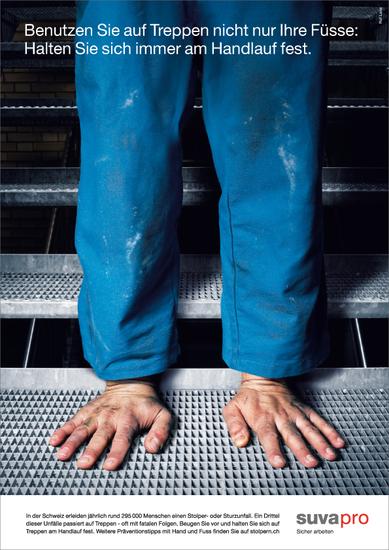 Die Suva	Prävention		Unfall
Definition
Die Suva
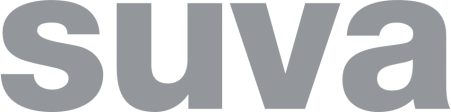 Suva bedeutet Schweizerische Unfallversicherungsanstalt.  Die Suva ist der grösste Unfallversicherer der Schweiz. Die selbständige Unternehmung des öffentlichen Rechts mit Sitz in Luzern versichert rund 2 Millionen Berufstätige gegen Berufsunfälle, Berufskrankheiten und Freizeitunfälle.
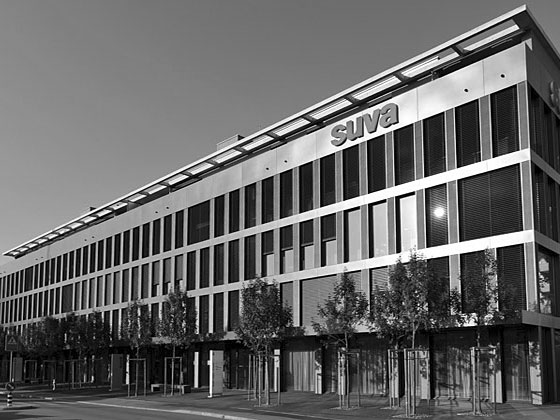 Service
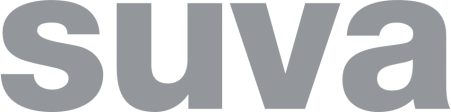 Die drei Kerngeschäfte  der  Suva sind: 
 
Prävention
Versicherung 
Rehabilitation
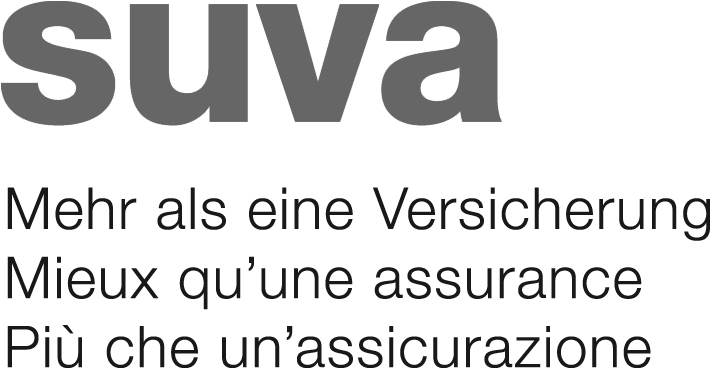 Marken
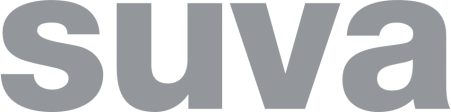 Für Ihr Angebot tritt die Suva unter vier Marken auf:

SuvaPro  (Arbeitssicherheit)
SuvaLiv    (Freizeitsicherheit)
SuvaRisk  (Prämien und Kapitalanlagen)
SuvaCare  (Schadenmanagement und Rehabilitation)
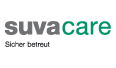 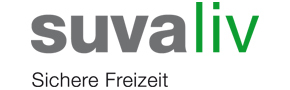 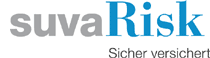 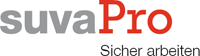 Website
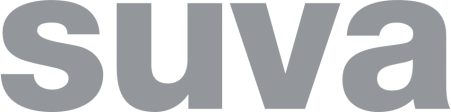 Die Website ist unterteilt in verschiedene Rubriken. In der Rubrik Service findet man wichtiges Informationsmaterial zu den Bereichen Arbeit, Freizeit und Unfall.
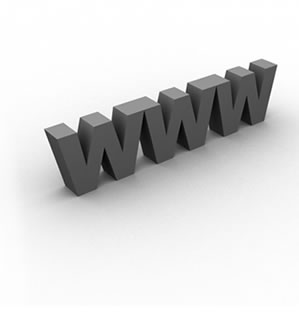 Branchen & Themen
Prävention
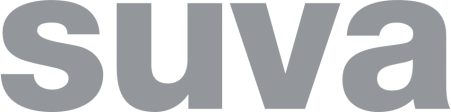 Ergonomie
Gesetzliche Verpflichtung für den Arbeitgeber 
Wohlbefinden für den Arbeitnehmer, steigert Produktivität
Präsentation mit Übungen für die Gesundheit

Arbeitsplatz
Keine Reflektionen (Licht), Kein Blenden
Immer geradeaus (Bildschirm)
Genügend Platz
Verstellungsmöglichkeiten (Stuhl, Tisch) ausnutzen
Stimmt die Sitzhöhe?
Abstandhalten Bildschirm-Person (60-80cm)
Runter mit dem Bildschirm
Genügend Bewegung
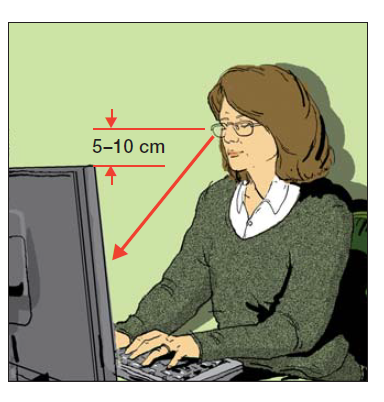 Gefahren im Griff
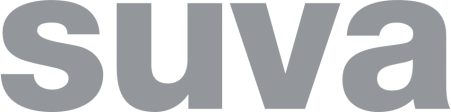 Gefahren erkennen
Schau auf den Weg
Wenn`s pressiert dann passiert`s…
Fragen ist keine Schande
Leiter haben ihre Tücken
Unverfängliche Kleidung
Profis schützen sich
Hirn beim heben
Achtung bei Elektrizität
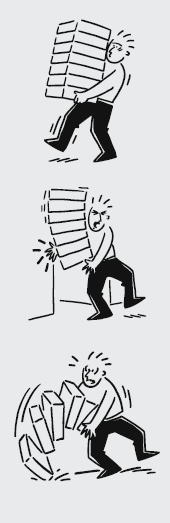 Berufsunfälle
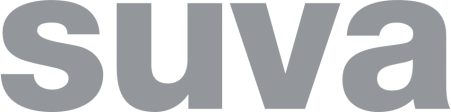 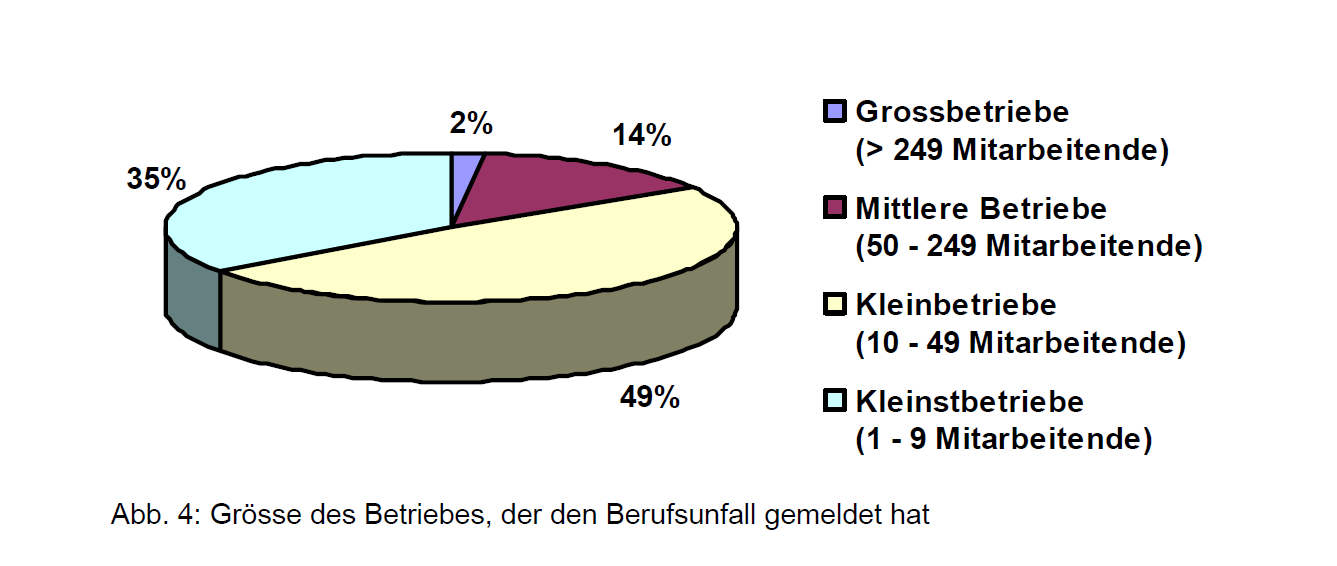 Die Entscheidung
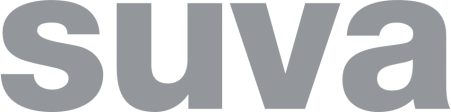 Ein Film «Sicherheit mit System»
Praxisnahen Beispielen
Arbeitssicherheit, Gesundheitsschutz und Produktivität verbessern
Betriebliches Sicherheitssystem aufbauen
Lohnende Investition
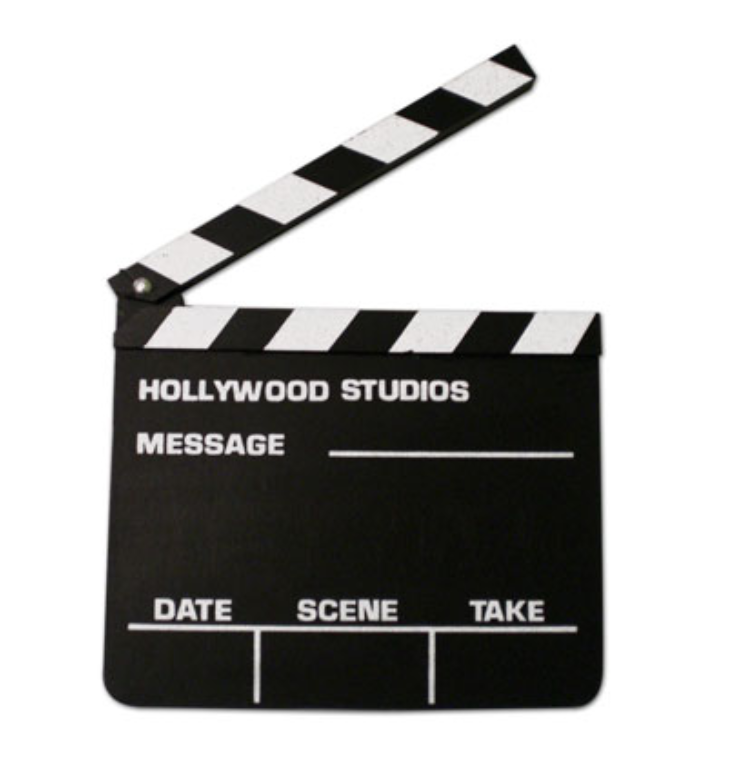 Fremdpersonal
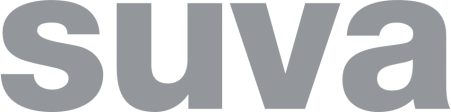 Der Arbeitgeber, der in seinem Betrieb Arbeitskräfte beschäftigt, die er von einem anderen Arbeitgeber ausleiht, hat hinsichtlich der Arbeitssicherheit gegenüber diesen die gleichen Pflichten wie gegenüber den «eigenen Arbeitnehmern».
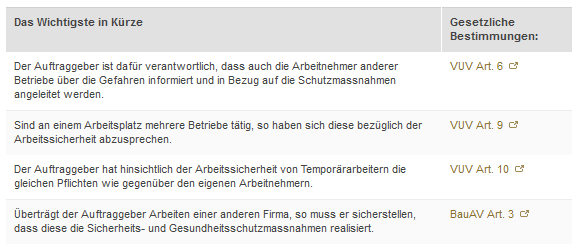 Manipulieren von 
	Schutzeinrichtungen
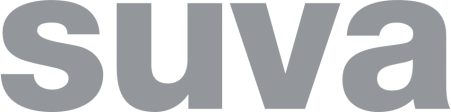 Wenn es zu Unfällen kommt, drohen gravierende oder gar tödliche Verletzungen
Intensiven Kontrollen (Manipulationen festgestellt  Konsequenzen)
Arbeitgeber sind von Gesetzes für Sicherheit und Gesundheit verantwortlich. 
Machen sich strafbar, wenn sie manipulierte Schutzeinrichtungen tolerieren.
Sensibilisierung, Information und Kontrollen
Allfällige Mängel unverzüglich melden. Hersteller besorgt Maschinen bedienungsfreundlich 
Warum wird manipuliert?
Zeitdruck, Zeitgewinn, Bequemlichkeit oder einfach Gewohnheit
Für Arbeitgeber: Was tun? Nicht dulden
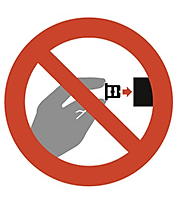 Gefahren
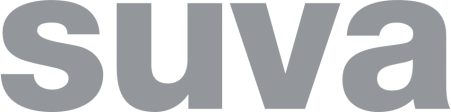 Stress (Checkliste; www.stressnostress.ch)

Lärm am Arbeitsplatz

Massnahmenplanung mit Checklisten für jede Maschine

Spänesilo

Stolperfalle Baustelle & Stolperfalle Büro
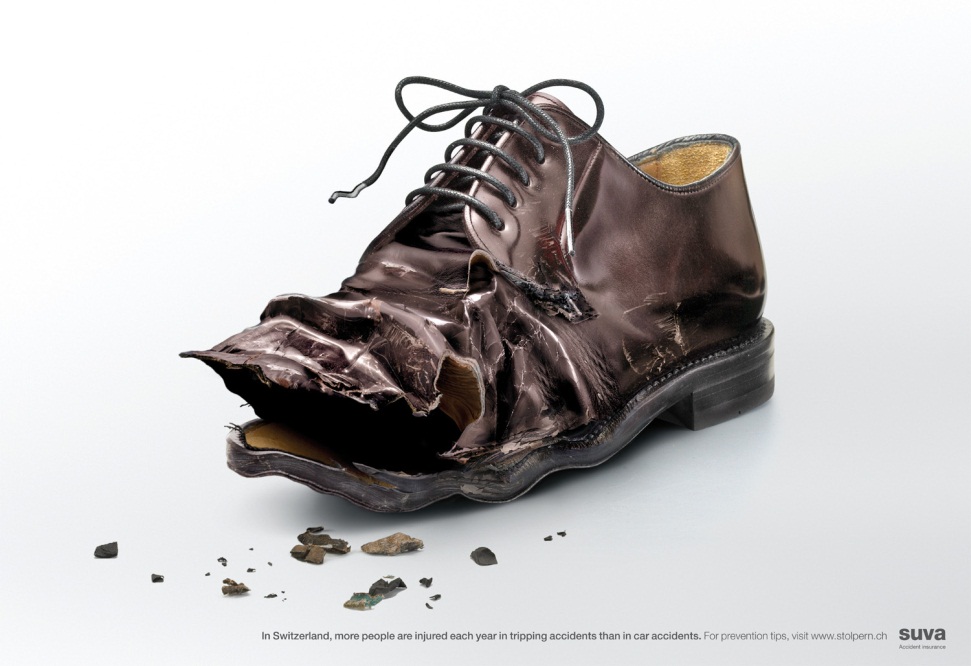 Kampagnen
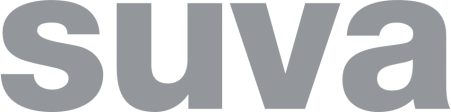 Manipulieren von Schutzeinrichtungen (mit Bericht von 4B Fenster, allgemeiner Bericht & konkrete Beispiele)

stolpern

Instandhaltung
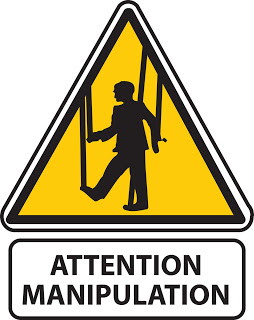 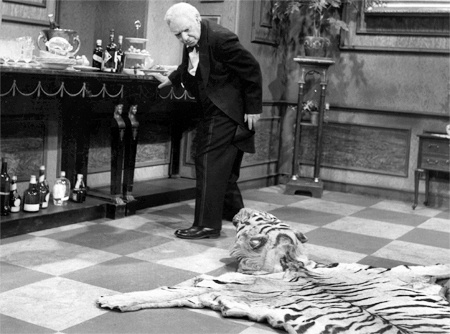 Kampagnen
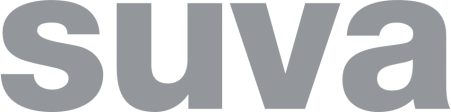 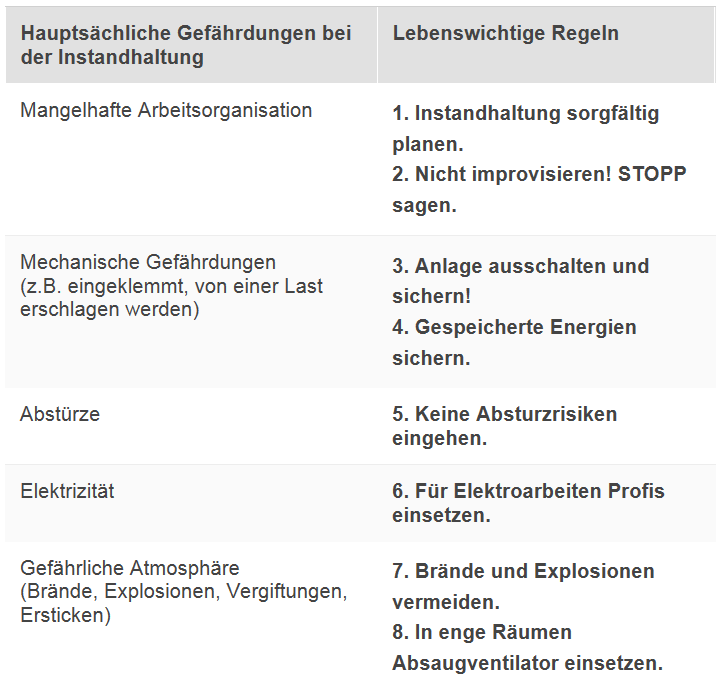 ASA: Sicherheit
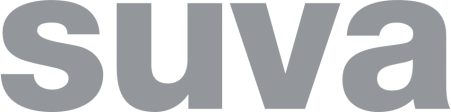 Abkürzung für "Beizug von Arbeitsärzten und anderen Spezialisten der Arbeitssicherheit»

Checkliste zu jeder Maschine (z.B. Handhobelmaschine)

Gefahren im Griff (PDF)

Gefahrenermittlung in der Schreinerei Verweis auf (http://www.siko2000.ch.htm)
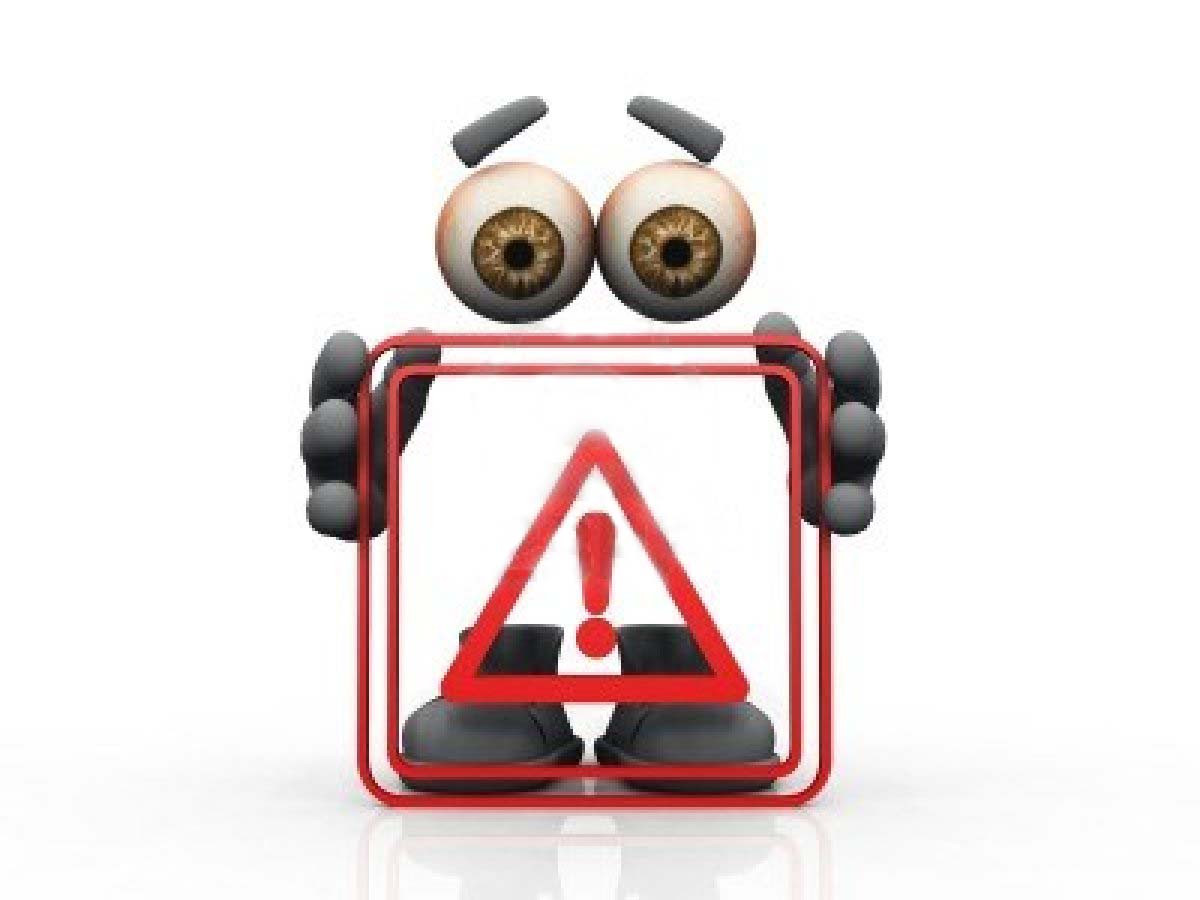 ASA: Sicherheit
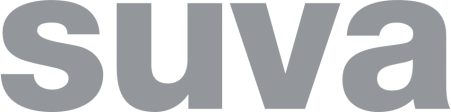 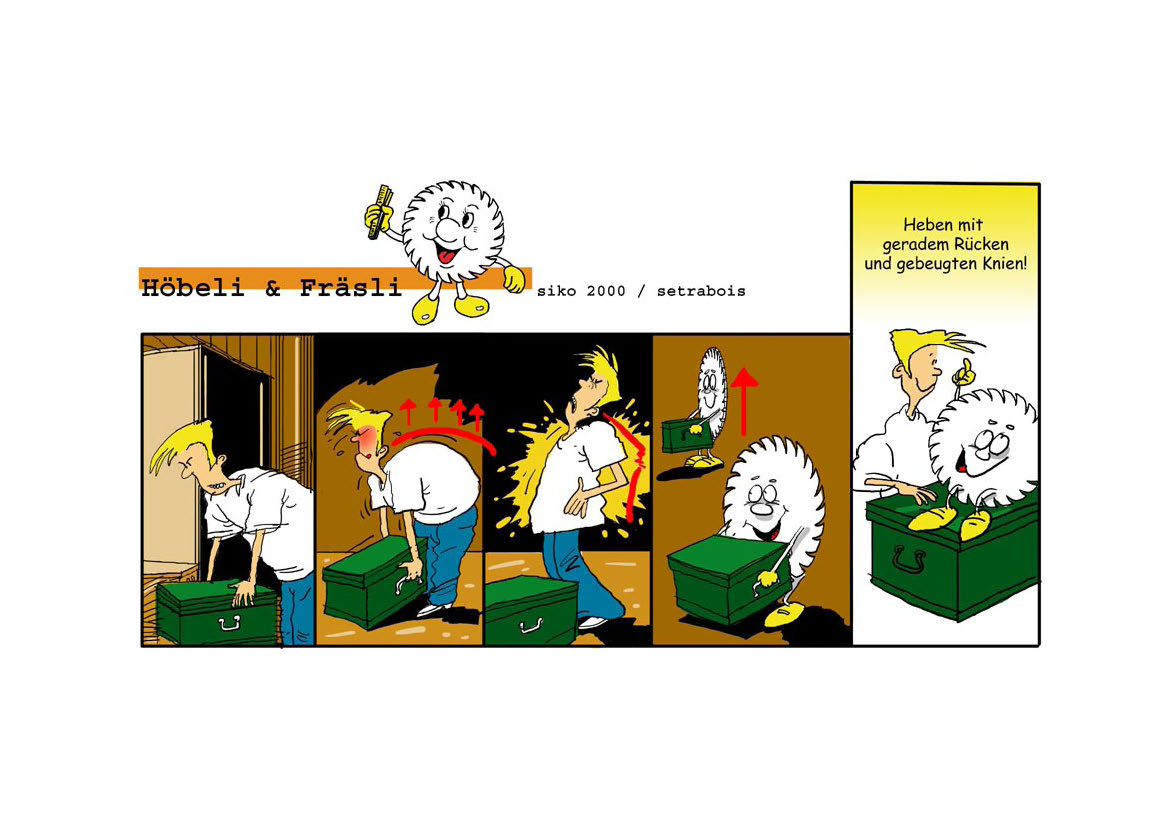 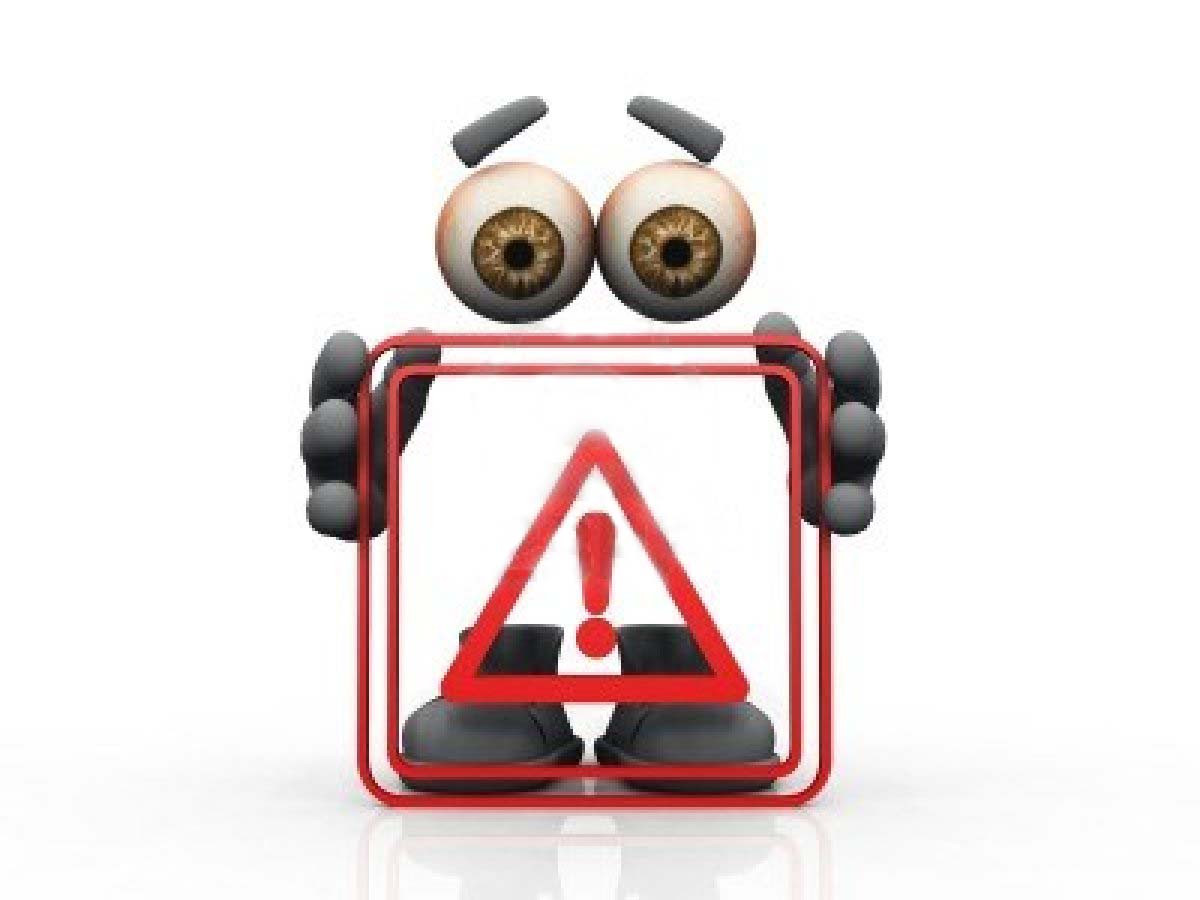 Freizeit
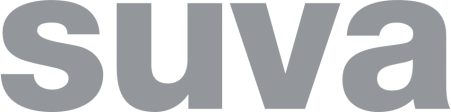 Sichere Freizeit

Kampagne
Fussball
Ballsport
Stolpern.ch
Velo-Kampagne
Laufsport Bewegung
Schneesport
Tinnitus-Nein Danke
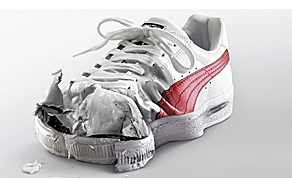 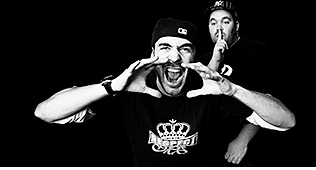 Freizeit
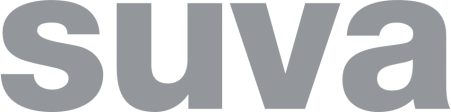 Wagnisse
Ein absolutes Wagnis (häufig Sportarten mit hoher Geschwindigkeit und/oder Renncharakter) liegt in zwei Konstellationen vor:

wenn eine Handlung mit Gefahren verbunden ist, die unabhängig von den konkreten Verhältnissen nicht auf ein vernünftiges Mass herabgesetzt werden können oder

wenn Menschen Handlungen mit einer besonders grossen Gefahr ausführen, die unsinnig erscheint.
Freizeit
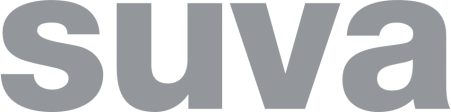 Beispiele für absolute Wagnisse:
Bei folgenden Sportarten/Tätigkeiten werden bei Unfällen die Geldleistungen um 50% gekürzt. Zu beachten ist, dass diese Auflistung nicht abschliessend ist. Als absolute Wagnisse gelten auch andere Aktivitäten mit vergleichbarem Risiko. 
Base-Jumping
bewusstes Zertrümmern von Glas
Motocrossrennen inkl. Training auf der Rennstrecke
Abfahrtsrennen mit Mountain-Bikes inkl. Training auf der Rennstrecke (sogenanntes Downhill-Biking)
Rollbrettabfahrten, sofern wettkampfmässig oder auf Geschwindigkeit betrieben
Schneemotorrad-Rennen (Snow-Cross) inkl. Training
Ski-Geschwindigkeits-Rekordfahrten
Speedflying
Tauchen in einer Tiefe von mehr als 40 Metern
Unfallabklärung
Unfall
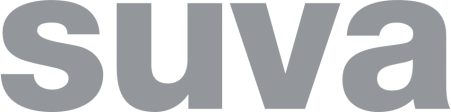 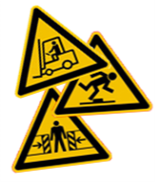 «Damit es nicht wieder passiert.»
Alle unerwünschten Ereignisse geben Ihnen wichtige Hinweise auf Sicherheitsmängel, auch die Beinahe-Unfälle und Sachschäden.
Bei der Ereignisabklärung geht es nicht darum, Schuldige zu suchen!

Als Techniker/-in sind auch wir für die Anordnung und Durchsetzung der Sicherheitsmassnahmen verantwortlich.
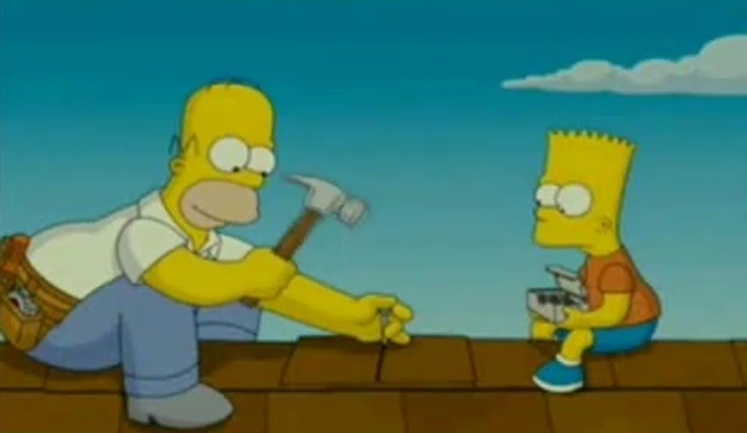 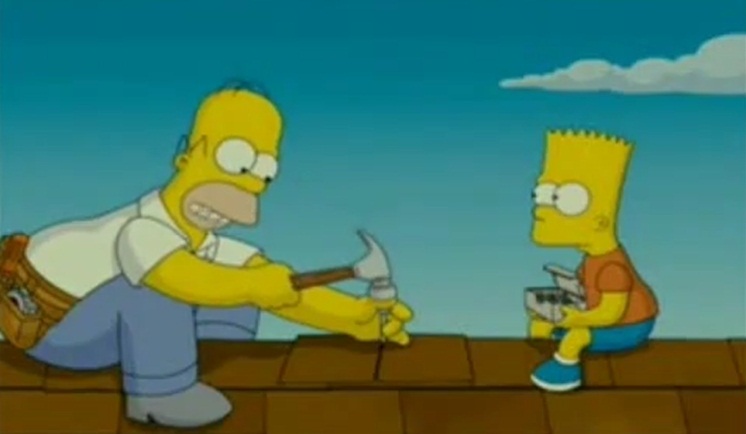 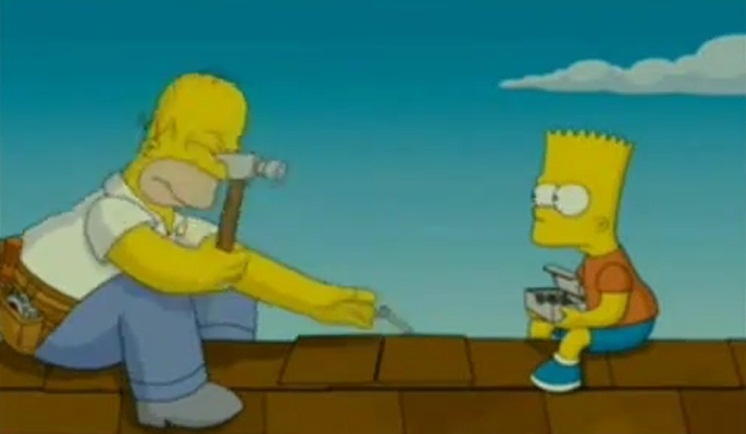 Schadenmeldung
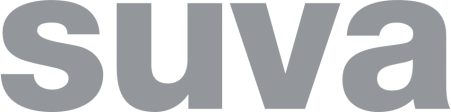 Beginnen mit Abklärungen unmittelbar nach Ereignis.

Fakten zusammentragen
Ursachen ermitteln
Massnahmen treffen
Ergebnisse festhalten
Betroffene informieren
Umsetzung kontrollieren

Immer alle Bereiche betrachten, nicht nur Person, sondern auch Technik und Organisation
Ereignisprotokoll
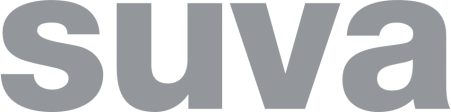 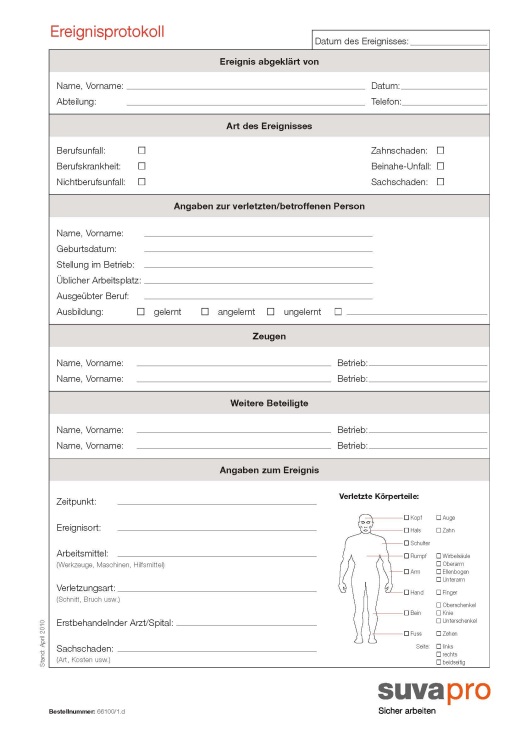 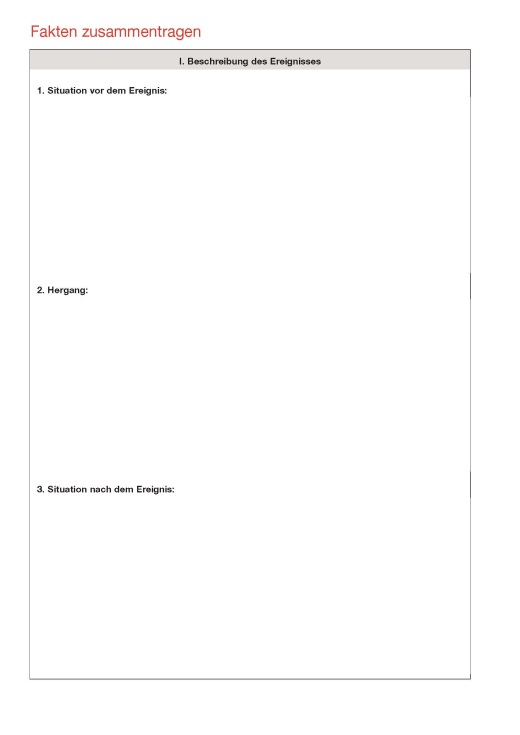 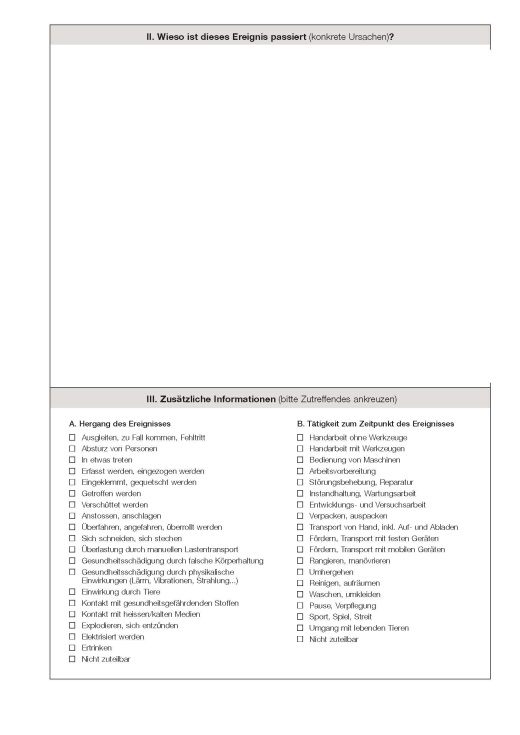 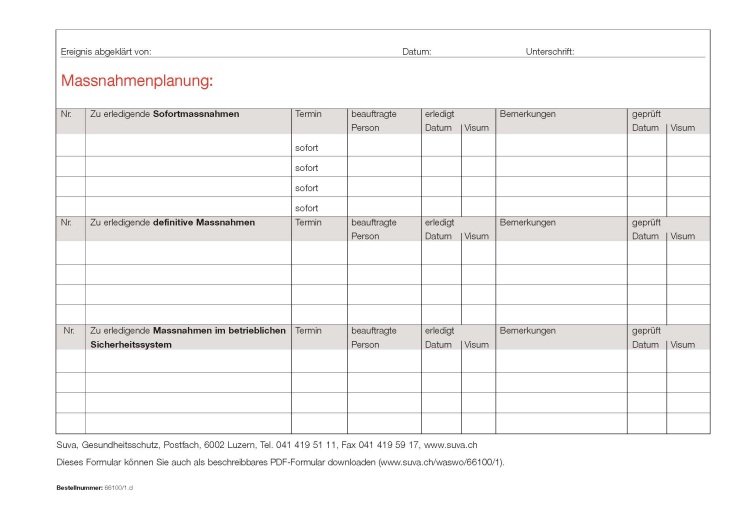 Schluss
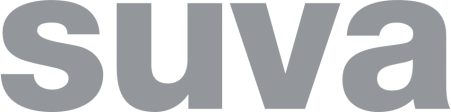 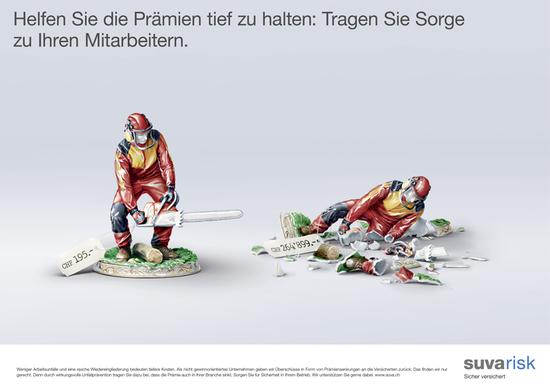 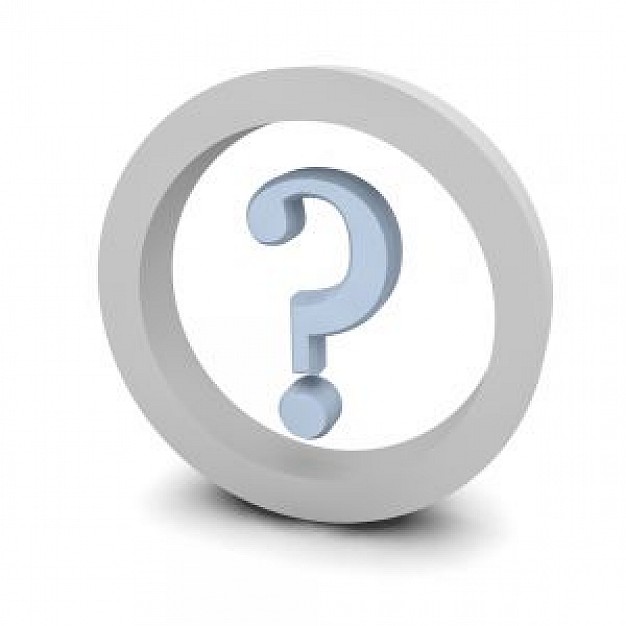